GOD START
Å forberede oppstarten av et nytt skoleår.





Arne Tveit & Elisabeth Rystad 
Midt-norsk kompetansesenter for atferd (MKA)
AT/ER-MKA
Program
09.00 Velkommen og presentasjon
Dagen blir en blanding av innledninger, gruppearbeid, vising av filmer og  innlagte pauser
11.30 Lunsj
 
15.00 Avslutning
Kjernekomponenter
God start
Mobbingens psykologi
Autoritativ klasseledelse med fokus på relasjonsbygging
Avdekking og stopping
Oppfølging og resosialisering

Organisasjonsutvikling og involvering av  elever & foresatte vil være gjennomgående i satsinga.
AT/ER-MKA
Refleksjonsspørsmål





Hva av dette har jeg på plass?
Hvor har jeg mitt forbedringspotensiale?

          -individuelt
          -teamet
          -kollegiet
«BEGYNNELSEN er den viktigste delen av arbeidet»




					Platon (425-347 f.Kr)
AT/ER-MKA
Enkelt
å følge en oppskrift
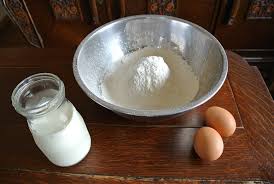 AT/ER-MKA
Komplisert
å sende en rakett til månen
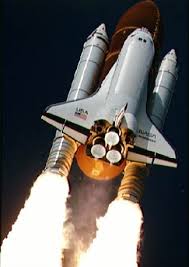 AT/ER-MKA
Komplekst
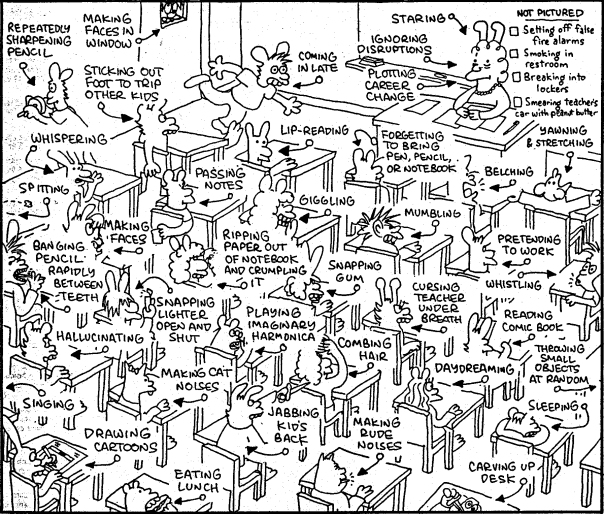 å jobbe med  barn/unge


          x 2
AT/ER-MKA
«Hva skal jeg kjempe med-
                            hva er mitt våpen?»



                                          Nordahl Grieg (1902-1943)
AT/ER-MKA
Autoritativ klasseledelse
Emosjonell støtte

Organisere

Læringsstøtte

                                                    Pianta og Hamre (2009)
AT/ER-MKA
Den artikulerte motstanden      tid -penger - kompetanse - krav …….
*kompleksitet  

 *attribusjonn

  *autonomi
Hva og hvorfor god start
God klasseledelse fra første time, første dag.

«Legge lista - treffe planken» - sette norm for resten av skoleåret

Sosiale mønstre og referanser etableres tidlig

Avklare og tydeliggjøre forventninger

Etablere standarder fra starten av
AT/ER-MKA
Noen enkle standarder….
Pen og ryddig skole

Høflighet

Vi bryr oss om hverandre

Arbeidsro

Trivelige friminutt
AT/ER-MKA
VI  VISER RESPEKT GJENNOM:
Å MØTE ALLE ELEVENE MED RESPEKT,  SE DE FOR DET DE ER OG IKKE BARE FOR DET DE GJØR

Å SIKRE AT ALLE ELEVER FØLER MESTRING, FAGLIG OG SOSIALT

Å TA ANSVAR FOR AT FORELDRE SKAL FØLE SEG TRYGGE PÅ AT DERES BARN BLIR  GODT IVARETATT HOS OSS.

Å BIDRA TIL AT ALLE ELEVER OPPLEVER STØTTE, TRIVSEL OG FAGLIG UTVIKLING.
AT/ER-MKA
Gruppearbeid: Verdenskafe ( 4-6 i hver gr på tvers av skolene) (1 oppgave  fordelt på hvert bord)
1. Del med hverandre det dere gjør i den aller første timen dere er sammen med klassen deres ved oppstart etter sommerferien. Tilsvarende for SFO.
Noter stikkord.

2. Skriv ned hva som er fordelene med å ha en felles struktur/opplegg på oppstarten av skoleåret?

3. Hvilke felles standarder/rutiner har dere allerede etablert/formalisert  på skolen? Er det behov for justeringer/endringer? Kom med forslag.

Dere har 45min til rådighet. 15 min på hvert bord/oppgave og 15 min til felles deling til slutt. 
Det er en referent/gruppeleder for hvert bord. Notater gjøres på flipover ark. 
   Alle gruppene oppsumerer arbeidet og forbereder et lite innlegg til plenum.
AT/ER-MKA
Hva kan gå galt?
Hvis ikke du som lærer tar kontroll         er det alltid elever som står klare til å overta ledelsen og styre utviklingen 

Dårlige sosiale strukturer  etableres fort der det er  et sosialt vakuum
AT/ER-MKA
Filmsnutt
Hva kan bli konsekvensene av en slik start?
Hvilke sosiale mønstre etableres?
Hvem tar styringa og hvordan skjer det?
Hvordan utvikler dette seg?

Tenk over dette hver for dere, drøft det deretter sammen to og to

https://youtu.be/75LbMFfN57E
[Speaker Notes: Vis filmen God start?]
Sosialt vakuum
I en hver gruppe/klasse som er ny, hvor det ikke er etablert sosiale strukturer og mønstre, er det et sosialt vakuum
Alle elevene er litt usikre, mangler erfaringer med hverandre og vil prøve seg litt ut
Hva er det som gir status, hva skal til for å bli likt eller utstøtt?
Hvem tar ledelsen? 
Hvilke sosiale strukturer etableres?
AT/ER-MKA
[Speaker Notes: Vis film – sosialt vakuum – kort versjon]
Sosiale gruppedynamikker som drivkrefter i mobbing
Jakten på et felles offer
Generell utrygghet i miljøet, skifting av roller og relasjoner
Alle har redsel for sosial eksklusjon 
Sterkt midlertidig samhold mot en felles fiende

Finn avvikeren
Mobbing som kollektiv handling
Et vedvarende sosialt spill som gir gevinst for de som har en «fiende»
Vi er de «normale» - avvikeren er urimelig på alle måter
Moralsk frakopling kan utvikles sterkt
(Lyng 2019)
AT/ER-MKA
Hvem er det som utfordrer dere i skole og SFO og som kan ta kontroll i en klasse?
Tøffingene 
Vidløftige jenter 
De utagerende, rulerne
De utagerende, gjengmedlemmene
AT/ER-MKA
Rulerne - elever som viser sinne og aggresjon
Impulsiv
Lite kontroll
Feiltolker signal
Frustrasjon – sinne
Beregnende
Søker makt/kontroll eller tilhørighet
Komplekse relasjoner og gruppeprosesser
AT/ER-MKA
Filmsnutt: God start i klasserommet
Hva gjør læreren som er bra her?

Hva gjør læreren for å komme i relasjonell posisjon  til den enkelte elev?

Tenk over dette hver for dere etter filmen og drøft det deretter sammen to og to


https://youtu.be/yTXAuMAL4vA
START I KLASSEN
Hilse på hver enkelt elev
Erobre rommet
Navnekort
   Kort presentasjon
Individuelle arbeidsoppgaver
Bruke anledningen
Styrt avslutning 
Rekonstruere timen
Forberede neste time
Forberede friminuttet
AT/ER-MKA
FELLESSAMLING
For eksempel i en gymsal, annet fellesområde med plass til alle

 Kort forberedelse i klassen
  
 Læreren går foran og leder klassen, en og en i definert rekkefølge.

 Rektor tar imot ved døren. 

 Alle har definerte plasser i fellesarealet.
AT/ER-MKA
FELLESSAMLING
Forslag til program

Rolig musikk ved innmarsj

Rektor ønsker velkommen til et nytt skoleår, gjerne også en hilsen fra FAU og elevråd

Skolesang/ allsang, eventuelt et kulturelt innslag av elever eller ansatte

En hilsen fra FAU og elevråd.

Kontrollert og klassevis utgang med rolig klassisk musikk
AT/ER-MKA
God start på SFO
Samme struktur og tankegods overføres til SFO

 SFO lederen ønsker barna velkommen og presenterer de ansatte.
Positive grunnregler som sikrer et godt psykososialt miljø og trygghet i gruppa, presenteres. (Maks 3 regler)
 
 De voksne går foran og leder an 
      -  i forhold til aktiviteter
       - i forhold til relasjoner
Sikre god kontakt med de foresatte
Sikre god kontakt med lærerne
AT/ER-MKA
GOD START I SKOLEGÅRDEN
Struktur på uteområdet
Ulike  soner
rolige soner/definerte soner for ulike aktiviteter

 Voksne som vet hvordan de skal gripe inn
Gul vest
Arbeidsdeling
Bakvakt 

Fokus på ivaretakelse av elever
Se de, følg med
Kontrollert inngripen
Oppfølging
AT/ER-MKA
God start for de foresatte
Tidlig klasseforeldremøte
	- Om våren for ny klasse
	- Tidlig høst for etablerte klasser
Læreren står i døra og ønsker velkommen.
Småbord og navnelapper for alle.
 Presentasjon
Fokuser på skolens  arbeid mht å sikre et godt psykososialt læringsmiljø for alle elevene. Positiv innfallsvinkel hvor man sier noe om standarder og regler (Maks 3-5)
 Servering og samtale/drøfting rundt småbordene
Tilbakemeldinger
 Praktiske saker
 Kontakt videre/ hvordan være i dialog
AT/ER-MKA
Trinnvis gruppearbeid
Lag et konkret opplegg for første time med klassen din med de føringer og begrensninger som er i forhold til smittesituasjon
Ta utgangspunkt i det som er blitt presentert av oss   
på kurset.

Administrasjonen lager et opplegg for fellessamling med de føringer og begrensninger som er i forhold til smittesituasjon

Velg en referent. Noen trinn vil bli bedt om å legge fram i plenum
 Alle leverer skriftlig referat til rektor fra arbeidsoppgavene.
AT/ER-MKA
Etterarbeid – mellomarbeid før neste samling
Gjennomfør en evaluering på trinn av ny oppstart. 
Hva ble gjort og hvordan fungerte det?
     Hvilke utfordringer fikk dere?
     Hvilke justeringer må dere gjøre til neste gang? 
Hvert trinn skriver ned sine erfaringer og leverer til rektor som oppsummerer

Les fagteksten “God Start” av Grete S. Vaaland- 1-3.trinn legger fram for fellesskapet de 3 viktigste elementenefra artikkelen fram til s. 22 
4-5.trinn gjør tilsvarende fra s.22-27
6-7.trinn gjør tilsvarende fra s. 27  og ut
AT/ER-MKA